UNIT – 1

CONCEPT OF HEALTH 
AND DISEASE
Prepared by: 
Ms. Chandan Nakum
Assistant professor, Marwadi University
CONCEPT OF HEALTH:

Health is evolved over the centuries as a concept from individual concern to world wide social goal and encompasses the whole quality of life. 

Changing concept of health till now are:
Biomedical concept
Ecological concept
Psychosocial concept
Holistic concept
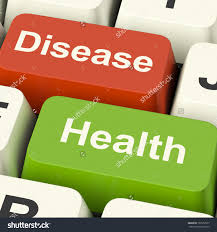 BIOMEDICAL CONCEPT:

Traditionally, health has been viewed as an "absence of disease", and if one was free from disease, then the person was considered healthy.
This concept has the basis in the "germ theory of disease".
The medical profession viewed the human body as a machine, disease as a consequence of the breakdown of the machine and one of the doctor's task as repair of the machine.
ECOLOGICAL CONCEPT:

Form ecological point of view; health is viewed as a dynamic equilibrium between human being and environment, and disease a mal adjustment of the human organism to environment. 
According to Dubos "Health implies the relative absence of pain and discomfort and a continuous adaptation and adjustment to the environment to ensure optimal function.“
The ecological concept raises two issues, viz. imperfect man and imperfect environment.
PSYCHOSOCIAL CONCEPT:

According to psychosocial concept "health is not only biomedical phenomenon, but is influenced by social, psychological, cultural, economic and political factors of the people concerned."
HOLISTIC CONCEPT:

This concept is the synthesis of all the above concepts.
It recognizes the strength of social, economic, political and environmental influences on health.
It described health as a unified or multidimensional process involving the wellbeing of whole person in context of his environment.
DEFINITIONS OF HEALTH:

"the condition of being sound in body, mind or spirit, especially freedom from physical disease or pain" (webster)

"soundness of body or mind; that condition in which its functions are duly and efficiently discharged" (oxford)

" a condition or quality of the human organism expressing the adequate functioning of the organism in given conditions, genetic and environmental" (operational def. by WHO)

WHO define health "Health is a state of complete physical, mental and social well-being and not merely an absence of disease or infirmity"
OPERATIONAL DEFINITION:

Broad Sense: Health can be seen as "A condition or quality of human organism expressing the adequate functioning of the organism in given condition, genetic or environmental”.

Narrow sense: There is no obvious evidence of disease, and that a person is functioning normally. Several organs of the body are functioning adequately in themselves and in relation to one another, which implies a kind of equilibrium or homeostasis.
DIMENSIONS OF HEALTH:
Health is multidimensional.
World Health Organization explained health in three dimensional perspectives: physical, mental, social and spiritual. 
Besides these many more may be cited, e.g. emotional, vocational, political, philosophical, cultural, socioeconomic, environmental, educational, nutritional, curative and preventive..
PHYSICAL DIMENSION
Physical dimension views heath form physiological perspective.
It conceptualizes health that as biologically a state in which each and every organ even a cell is functioning at their optimum capacity and in perfect harmony with the rest of body.
Physical health can be assessed at community level by the measurement of morbidity and mortality rates.
MENTAL DIMENSION:
Ability to think clearly and coherently. This deals with sound socialization in communities.
Mental health is a state of balance between the individual and the surrounding world, a state of harmony between oneself and others, coexistence between the relatives of the self and that of other people and that of the environment.
Mental health is not merely an absence of mental illness.
Features of mentally healthy person:

Free from internal conflicts.
Well - adjusted in the external environment.
Strong sense of self-esteem.
Knows himself: his mind, problems and goal.
Have good self-controls-balances.
Faces problems and tries to solve them intellectually.
SOCIAL DIMENSION:
It refers the ability to make and maintain relationships with other people or communities.
It states that harmony and integration within and between each individuals and other members of the society.
Social dimension of health includes the level of social skills one possesses, social functioning and the ability to see oneself as a member of a larger society.
SPIRITUAL DIMENSION:
Spiritual health is connected with religious beliefs and practices. It also deals with personal creeds, principles of behaviour and ways of achieving peace of mind and being at peace with oneself.
It is intangible "something" that transcends physiology and psychology.
It includes integrity, principle and ethics, the purpose of life, commitment to some higher being, belief in the concepts that are not subject to "state of art" explanation.
CONCEPT OF DISEASE:

Webster defines disease as "a condition in which body health is impaired, a departure from a state of health, an alteration of the human body interrupting the performance of vital functions".

The oxford English Dictionary defines disease as" a condition of the body or some part or organ of the body in which its functions are disturbed or deranged".
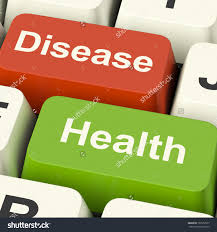 Ecological point of view disease is defined as “a malfunction of the human organism to the environment.”
The simplest definition is that disease is just the opposite of health: i.e., any deviation from normal functioning or state of complete physical or mental well-being.
Distinction between Disease, Illness and Sickness:
The term disease literally means "without ease" (uneasiness), when something is wrong with bodily function.
Illness refers to the presence of a specific disease, and also to the individual's perceptions and behavior in response to the disease, as well as the impact of that disease on the psychosocial environment.
Sickness refers to a state of social dysfunction.
Disease is a physiological/psychological dysfunction.
Illness is a subjective state of the person who feels aware of not being well. 
Sickness is a state of social dysfunction i.e. a role that the individual assumes when ill (sickness role).
DETERMINANTS OF HEALTH

Health is determined by multiple factors.
The health of an individual and community is influenced by: Internal (Individual) and external factors.
The individual factors include by his own genetic factors and the external factors include environmental factors.
These factors interact and these interactions may be health promoting or deleterious.
Thus, the health of individuals and whole communities may be considered to be the result of many interactions.
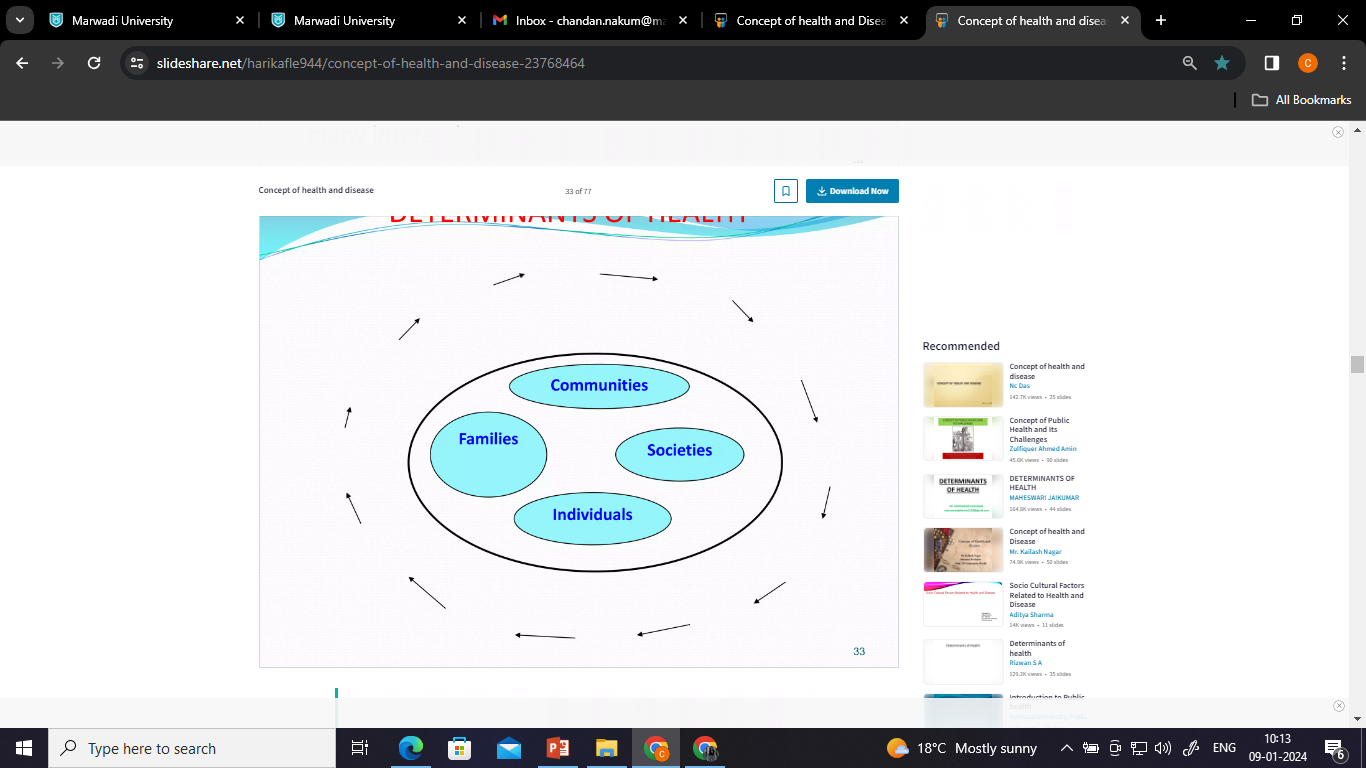 BIOLOGICAL DETERMINANTS:
The health of an individual partly depends on the genetic constitutions.
A number of diseases e.g. chromosomal anomalies, inborn error of metabolism, mental retardation and some types of diabetes are some extent due to genetic origin.
ENVIRONMENTAL FACTORS:
Biological: disease producing agent (e.g. bacteria, virus, fungi), intermediate host (e.g.mosquito, sand fly), vector (e.g. house fly), reservoir (e.g. pig in JE).
Physical: Air, water, light, noise, soil, climate, altitude, radiation housing, waste etc.
Psychosocial: psychological make up of individual and structure and functioning of society. E.g.habit, beliefs, culture, custom, religion etc.
LIFE STYLE:
Behavioral pattern and life long habits e.g. smoking and alcohol consumption, foodhabit, personal hygiene, rest and physical exercise, bowel and sleeping patterns, sexual behavior
SOCIO-ECONOMIC CONDITIONS:
It consist of education, occupation and income.
The world map of illiteracy closely coincides with the maps of poverty, malnutrition, ill health, high infant and child mortality rates.
The very state of being employed in productive work promotes health, because the unemployed usually show a higher incidence of ill-health and deaths.
There can be no doubt that economic progress has positive impact factor in reducing morbidity, increasing life expectancy and improving the quality of life.
AVAILABILITY OF HEALTH AD FAMILY WELFARE SERVICE:
Health and family welfare services cover a wide spectrum of personal and community services for treatment of diseases, prevention of disease and promotion of health.
The purpose of health services is to improve the health status of population.
For example, immunization of children can influence the incidence/prevalence of particular disease. Provision of safe water can prevent mortality and morbidity from water-borne diseases.
AGING OF THE POPULATION:
By the year 2020, the world will have more than one billion people aged sixty or over and more than two-thirds of them living in developing countries.
A major concern of rapid population aging is the increased prevalence of chronic diseases and disabilities both being condition that tend to accompany the aging process and deserve special attention.
OTHER DETERMINANTS OF HEALTH: 
Except above discussed determinants, there are many more determinates of health and disease of an individual and community. These include:
Science and technology
Information and communication
Gender
Equity and social justice
Human rights etc.
INDICATORS OF HEALTH:
Health indicators are used to measure the health status of individuals, populations, and countries. These indicators can provide valuable insights into the health of a population and can be used to inform policies and interventions aimed at improving health outcomes. 
The health indicators are defined as those variables which measures the health status of an individual and community.
Some of Indicators are as Follow:
Mortality indicators
Morbidity indicators
Disability rates
Nutritional status indicators
Health care delivery indicators
Utilization rates
Indicators of social and mental health
Environmental indicators
Socio-economic indicators
Health policy indicators
Indicators of quality of life
others
Mortality Indicators: Crude Death rate, Life Expectancy, Infant mortality rate, Child mortality rate, Under five mortality rate, Maternal mortality ratio, Disease specific mortality, proportional mortality rate etc.
Morbidity Indicators: Incidence and prevalence rate, disease notification rate, OPD attendance rate, Admission, readmission and discharge rate, duration of stay in hospital and spells of sickness or absence from work or school.
Disability Indicators: Sullivan's index, HALE (Health Adjusted Life Expectancy), DALY (Disability Adjusted Life Year).
Sullivan's index is a expectation of life free from disability.
HALE is the equivalent number of years in full health that a new born can expected to live based on the current rates of ill health and mortality.
DALY expresses the years of life lost to premature death and years lived with disability adjusted for the severity of disability.45
Nutritional Status Indicators: Anthropometric measurement of preschool children, Prevalence of low birth weight etc.
Health Care Delivery Indicators: Doctor- population ratio, Bed-nurse ratio, Population-bed ration, Population per health facility etc.
Utilization Rates: immunization coverage, ANC coverage, % of Hospital Delivery, Contraceptives prevalence rate, Bed occupancy rate, average length of stay in hospital and bed turnover rate etc.
Indicators of social and mental health: Rates of suicides, homicides, violence, crimes, RTAS, drug abuse, smoking and alcohol consumption etc.
Environmental indicators: proportion of population having access to safe drinking water and improved sanitation facility, level of air pollution, water pollution, noise pollution etc.
Socio Economic Indicators: rate of population increase, Per capita GNP, Dependency ratio, Level of unemployment, literacy rate, family size etc.
Health policy Indicators: proportion of GNP spent on health services, proportion of GNP spent on health related activities including safe water supply, sanitation, housing, nutrition etc. and proportion of total health resources devoted to primary health care. 
Indicators of Quality of Life: PQLI, IMR, Literacy rate, Life Expectancy at age one etc.
THEORIES OF DISEASES CAUSATION:

Supernatural theory of disease: 
Disease is due to super power e.g. gods, evil spirits.

2. Tridosha theory of disease: 
The doshas or humors are: Vaata (Wind),Pitta (gall), and Kapha (mucus).
Perfect balance of tridosha is healthy
Disturbance in balance is disease.

3. Theory of Contagion:
Spreading of disease by being close to or touching other people.

4. Miasmatic theory of disease causation:
Disease is due to noxious air and vapors. These concepts were prevailing before Louis Pasteur (1822 - 1895)
5. Germ Theory of disease:
In 1860, Louis Pasteur demonstrated the presence of bacteria in air.
This theory emphasized that the sole cause of disease is microbes.
The theory generally referred to as one-to- one relationship between disease agent and disease.
Disease agent   Man → Disease

6. Epidemiological Triad concept:
The germ theory of disease has many limitations.
For example it is well-known that not all exposed to tuberculosis bacilli develops tuberculosis, the same condition in an undernourished person may result in clinically manifest.